CAMPAIGN TO END 
CHILD POVERTY
The League of Women Voters of Ashland & Bayfield Counties
Starting at Marquette University
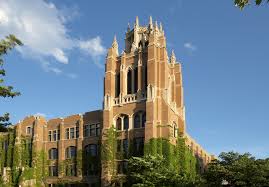 in 2014
2 faith-based networks
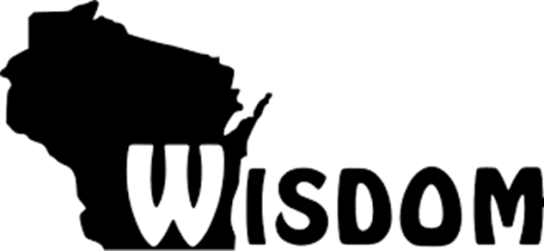 WISDOM

Wisconsin Council of Churches
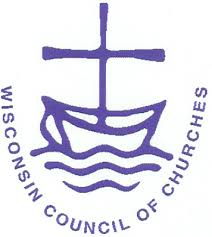 and 2 policy groups
Kids Forward 
(Formerly the Wisconsin Council on Children and Families)

Citizen Action of Wisconsin Education Fund
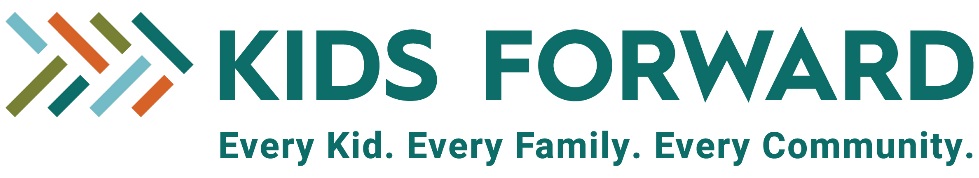 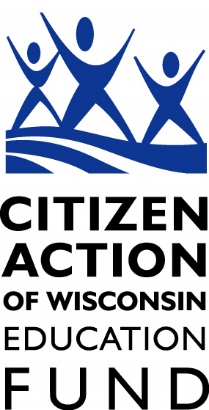 hosted a path breaking 2 year conversation on poverty
24 major forums at churches & other religious settings 
In every region of Wisconsin
Over 1,200 participants
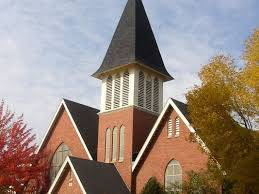 Frame Presbyterian Church, Stevens Point
we dug into the facts
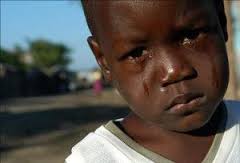 who is poor
how prevalent is poverty
racial inequality
causes of poverty
history of efforts to reduce poverty
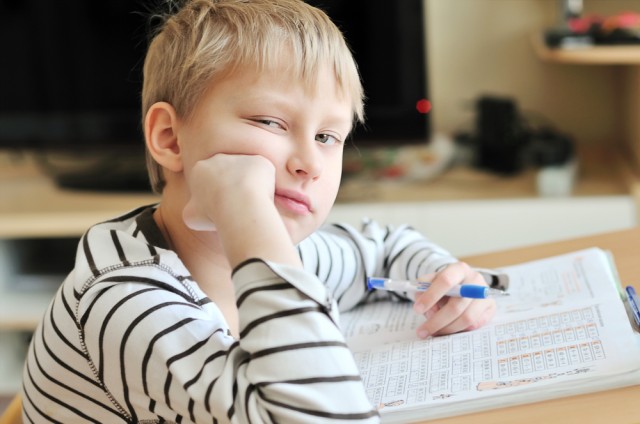 we discovered that children are now the poorest Americans
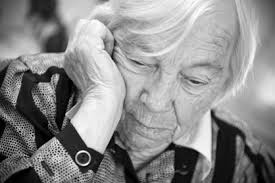 in the 1950s seniors were the poorest group 
children were the second poorest group
poverty for both was cut dramatically by public investments
investments in seniors continued….
investments in children tapered off….
seniors now have the lowest rate of poverty
but children are the poorest group in America today
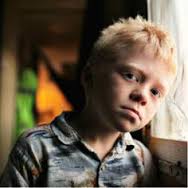 % Poverty Over Time: 1959-2010Children and Seniors
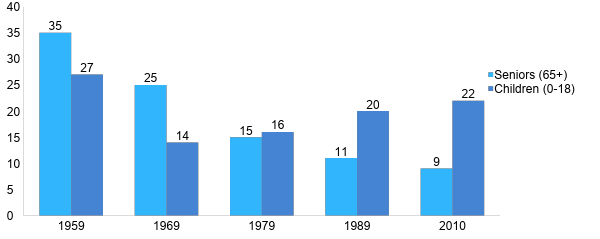 8
Sachs JD. The Price of Civilization. 2011, Random House, NY. Chapter 10, pp. 185-208
[Speaker Notes: It wasn’t always like this.  A half century ago, the elderly were the social group with the highest rate of poverty (35% in 1959).  Then came expansion of Social Security and introduction of Medicare, it plummeted to 25 in 1969, etc.  The pattern for children was a different story.  It dropped from 27 % to 14% in the 60s due to Medicaid and other social support, but began a gradual  long-term climb so that now more than 1 in 5 children grows up in poverty.  Government can work and we have made decisions as a society to support the elderly, but not to the same degree children. BTW, if we take these benefits away from seniors, their poverty level would increase 5-fold, back up to 1959 levels.

So when people say there is nothing we can do – this level of poverty is inevitable within a capitalist society – there are winners and losers – get used to it

I respond – look what we did for seniors. We made a choice.  We could make the same choice for kids.  We must make that choice – the future of our economy depends on it]
in discussions across the spectrum of faiths
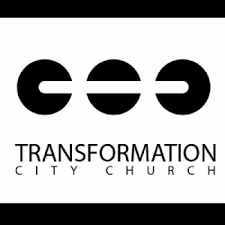 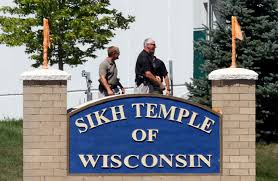 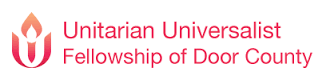 we found that child poverty is expanding in every region of Wisconsin
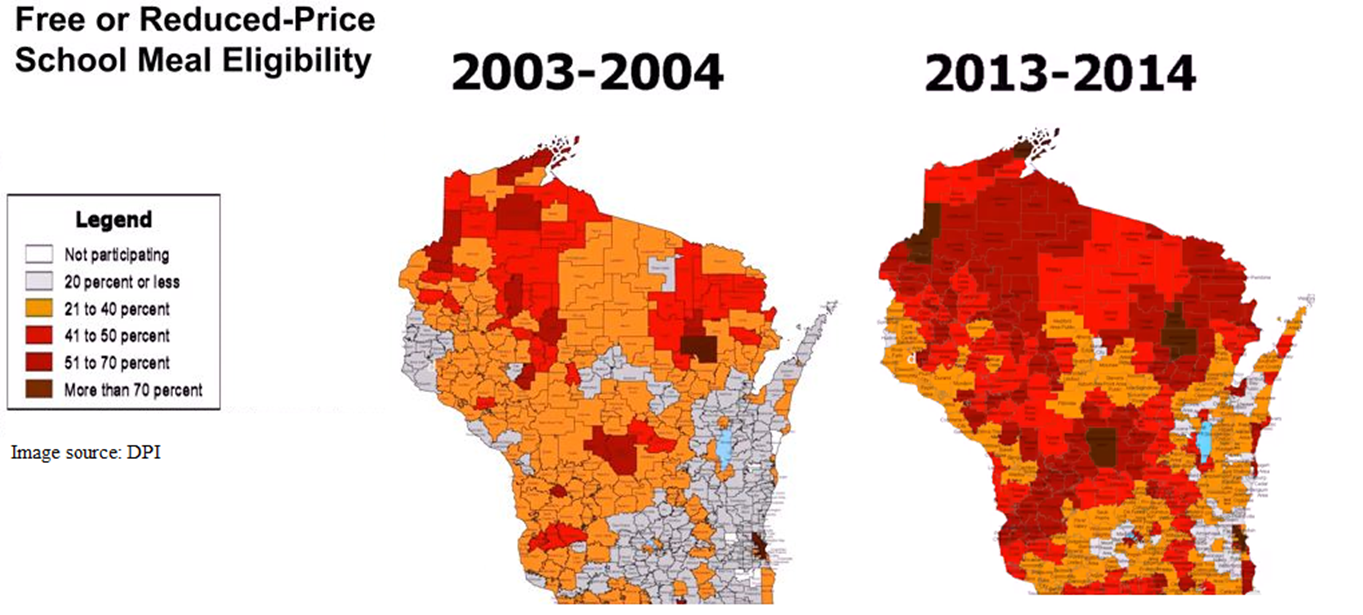 [Speaker Notes: We can see what this has meant for areas of our state  by comparing maps of Wisconsin school districts that offer free or reduced-price school meals.  The lighter areas have a lower percentage of students that are eligible for meals, the darker areas have a higher percentage, up to over 70%.]
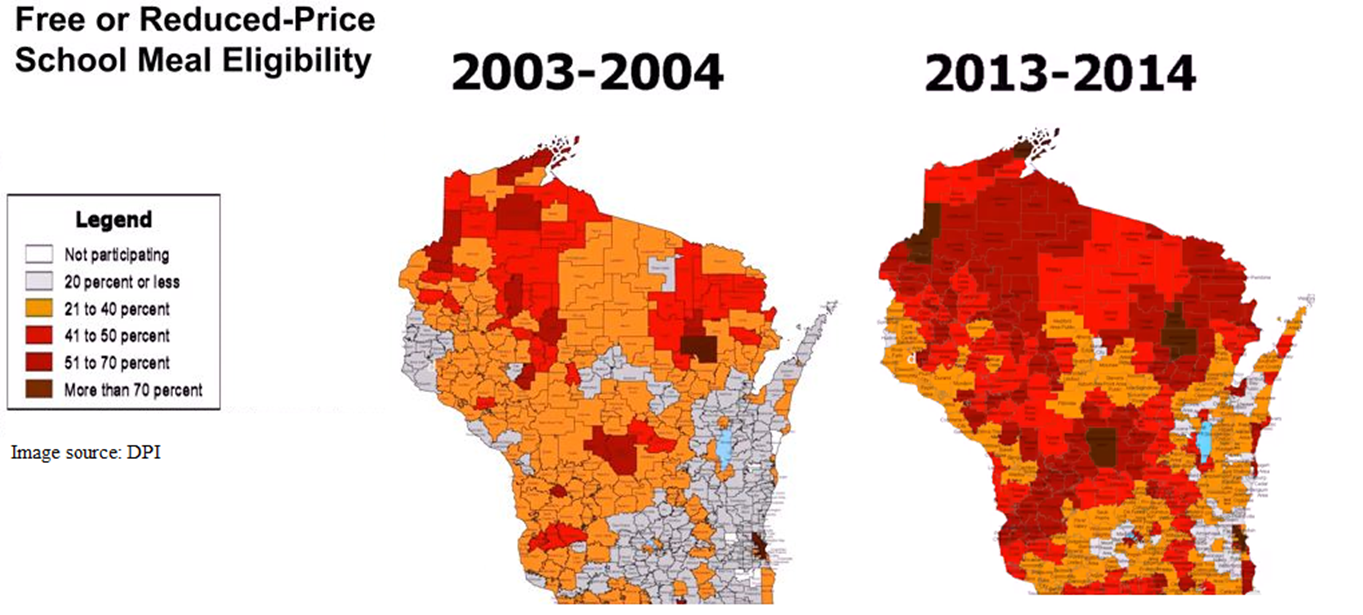 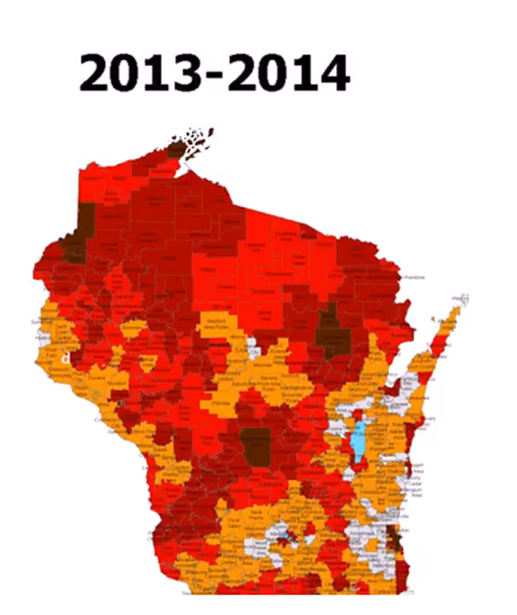 [Speaker Notes: We can see what this has meant for areas of our state  by comparing maps of Wisconsin school districts that offer free or reduced-price school meals.  The lighter areas have a lower percentage of students that are eligible for meals, the darker areas have a higher percentage, up to over 70%.]
we found racial disparities are dramatic between our Wisconsin kids
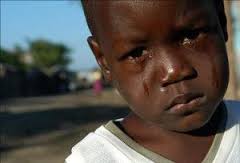 In WISCONSIN…
compared to white kids
African American kids are almost 5x more likely to be poor
Latino kids are 3x more likely to be poor
Native American kids are 4x more likely to be poor
….and the poverty rate for our African American kids is 8% above the national average for black child poverty
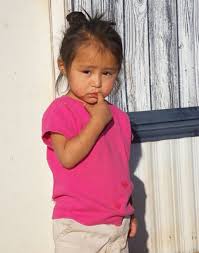 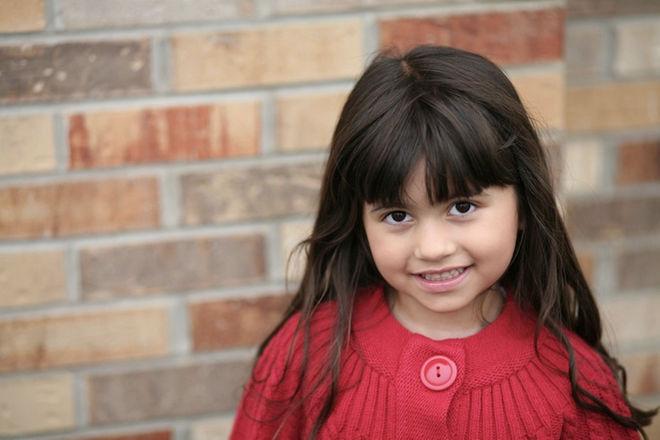 U.S. Census Bureau, 2016
In addition, we learned that:
children are the poorest segment of Wisconsin
Wisconsin has among the worst racial disparities
pulling children out of poverty makes the biggest difference in life prospects
to help children you must help their families
we reached agreement on causes
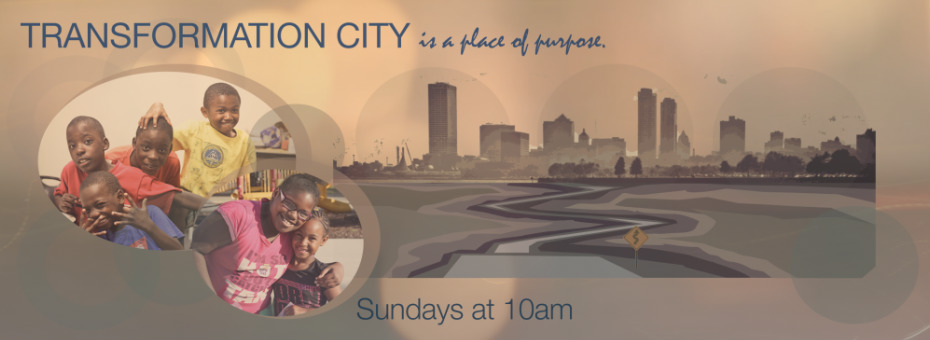 high rates of poverty are not a result of individual moral failings
kids are clearly not responsible for their own plight
poverty is a result of human-made economic and social structures
“Poverty is not an accident. 
Like slavery and apartheid, 
it is man-made and can be removed by the actions of human beings.” 

-- Nelson Mandela
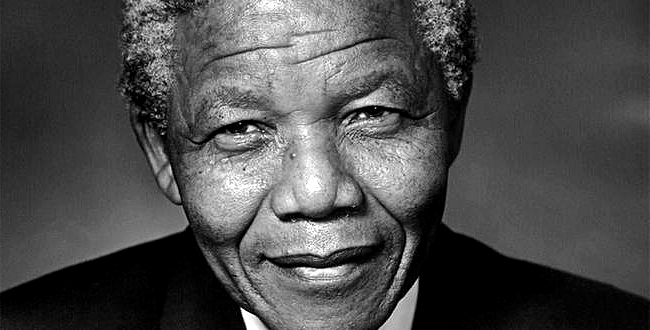 We were inspired by the promise of a goal oriented approach
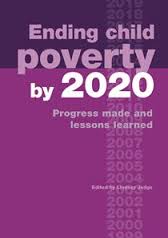 Great Britain adopted the national goal of eliminating child poverty by the year 2020
evidence-based strategies were adopted up to the scale of the problem
a robust evaluation and tracking system was adopted to:
evaluate progress in real time
identify what is working
. . . and what is not
. . . and recommend policy shifts
What the British Experience Shows
26.1
22.5
18.9
12.3
10.6
Smeeding T, Waldfogel J. Fighting poverty in the US &UK: and update. 2010.
Cribb J, Joyce R, Phillip D. Living standards, poverty and inequality in the UK: 2012 . IFS commentary C124.
2010
[Speaker Notes: Graph is from Fighting Childhood Poverty in the US and UK: an update 2010 Smeeding nad Waldfogel.  Additional data is from Living standards, poverty and inequality in the UK: 2012, Institute for Fiscal Studies UK Commentary by Cribb, Joyce and Phillip Page 76.]
CAMPAIGN PRIORITIES
1. Set child poverty reduction goals, equity goals, and timelines.
2. Develop accountability mechanisms: 
A robust and independent tracking and evaluation capacity, trusted by all sides, which will make clear assessments of what is working, and what needs to change (e.g. the creation of a Legislative Child Poverty Bureau).
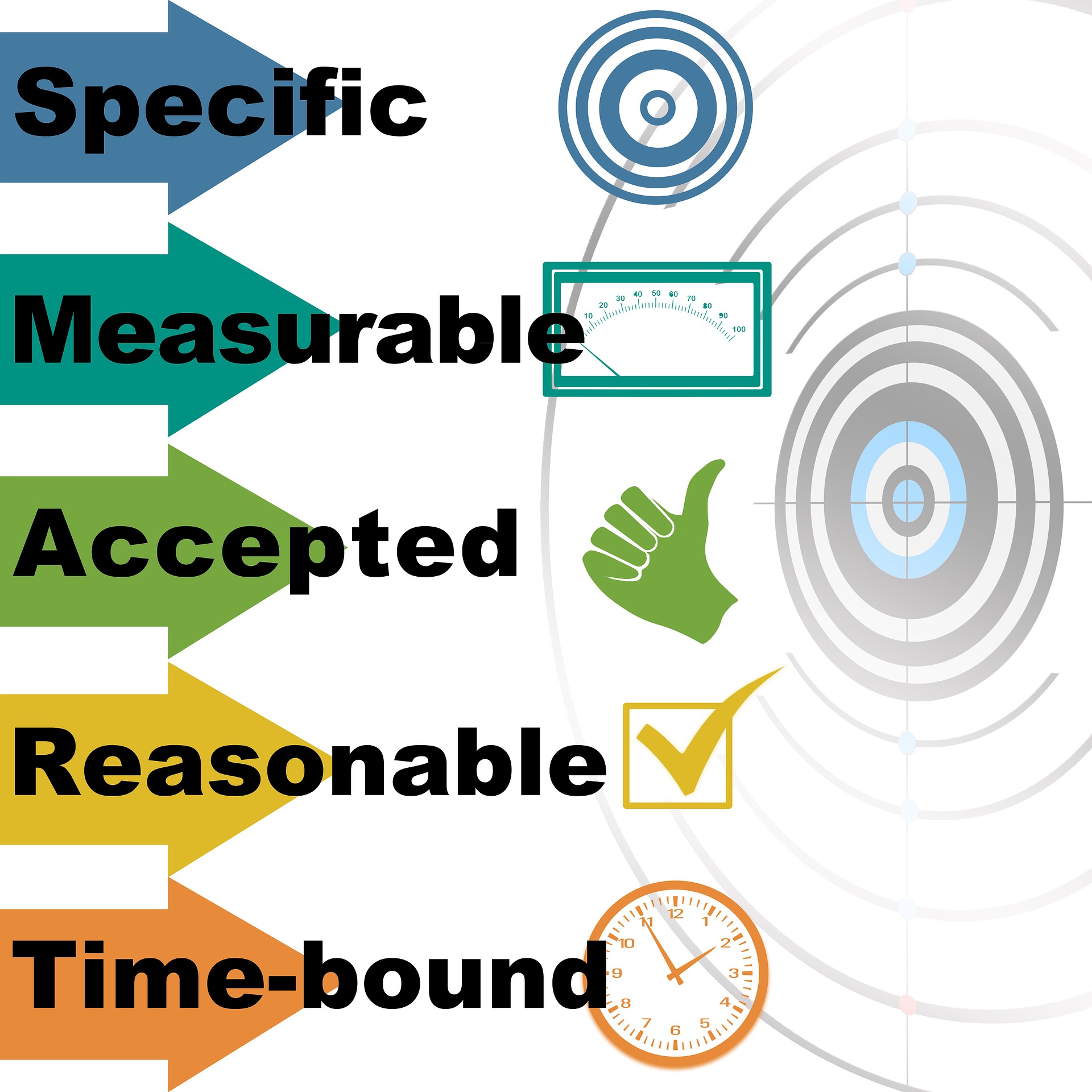 3. IMPLEMENT MULTI-SECTOR, EVIDENCE BASED STRATEGIES AT THE SCALE CAPABLE OF ACHIEVING THE POVERTY REDUCTION GOAL.
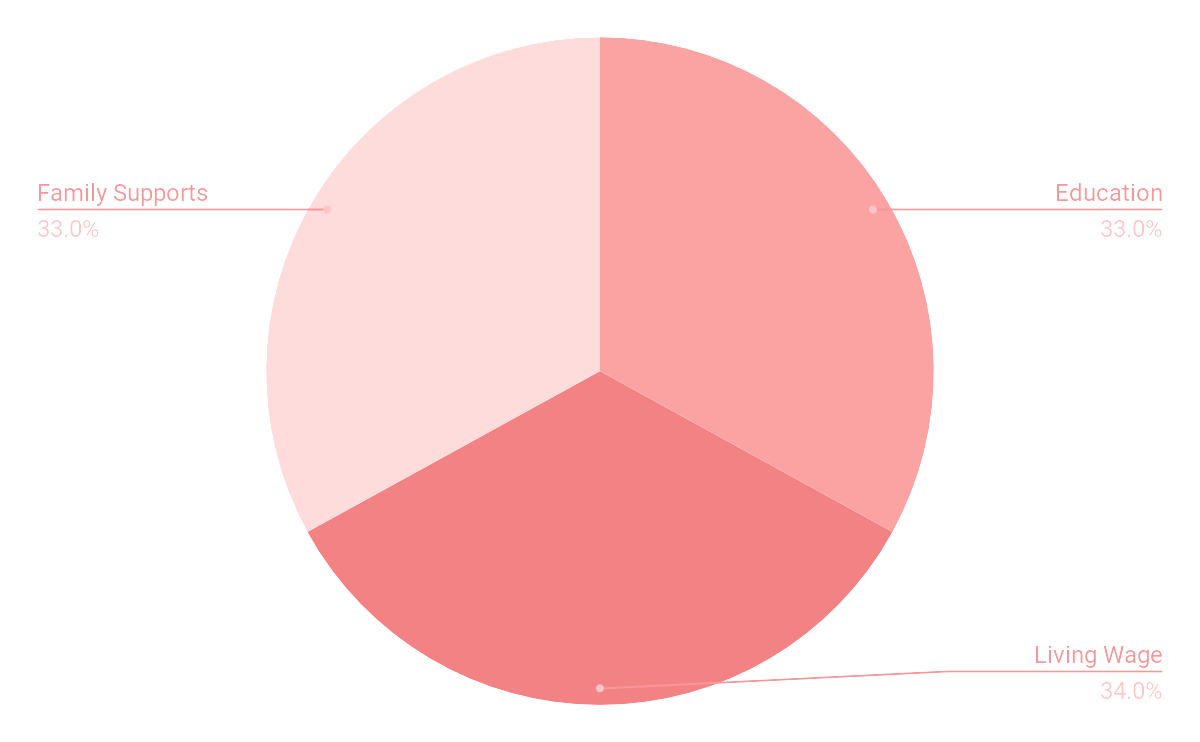 THESE MULTI-SECTOR, EVIDENCE BASED STRATEGIES INCLUDE
Employment and Income: 
Help people get well-paying jobs.
B. HIGH QUALITY EDUCATION:
Increase public investment in underfunded stages of education, particularly in the early years.
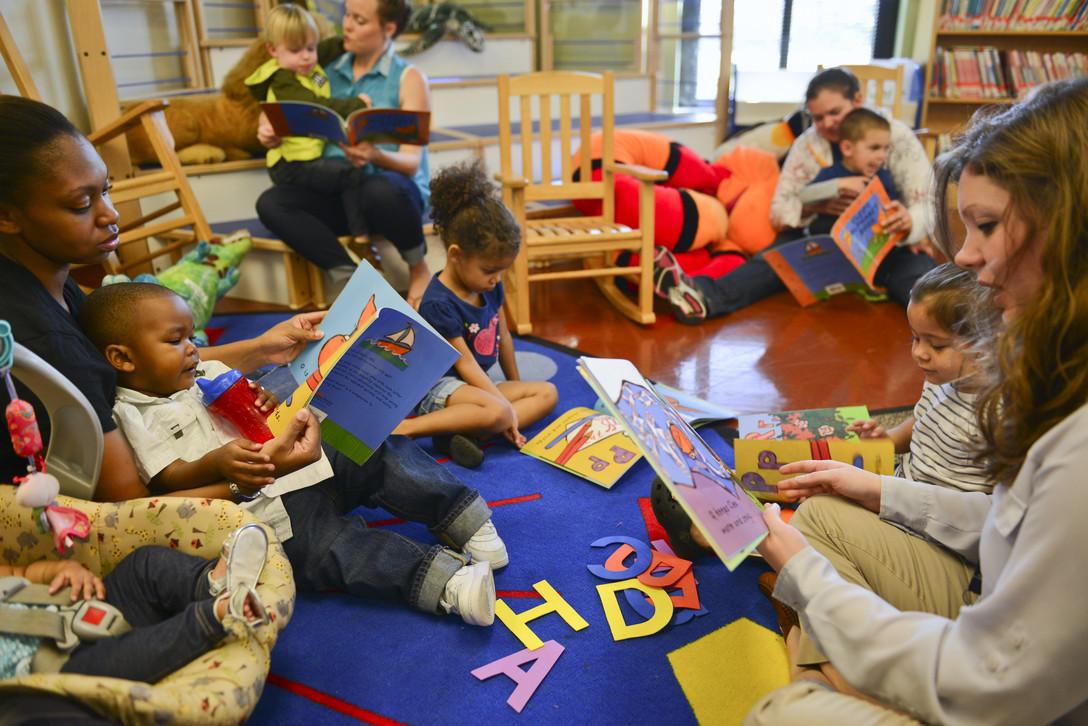 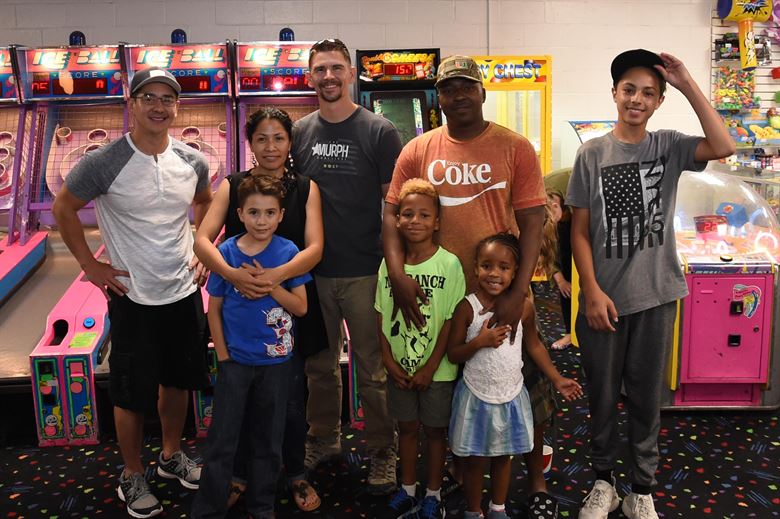 C. STRENGTHENING FAMILIES:
Deepen relationships and build social capital.
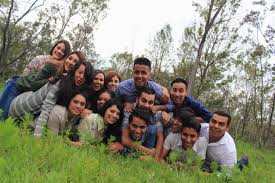 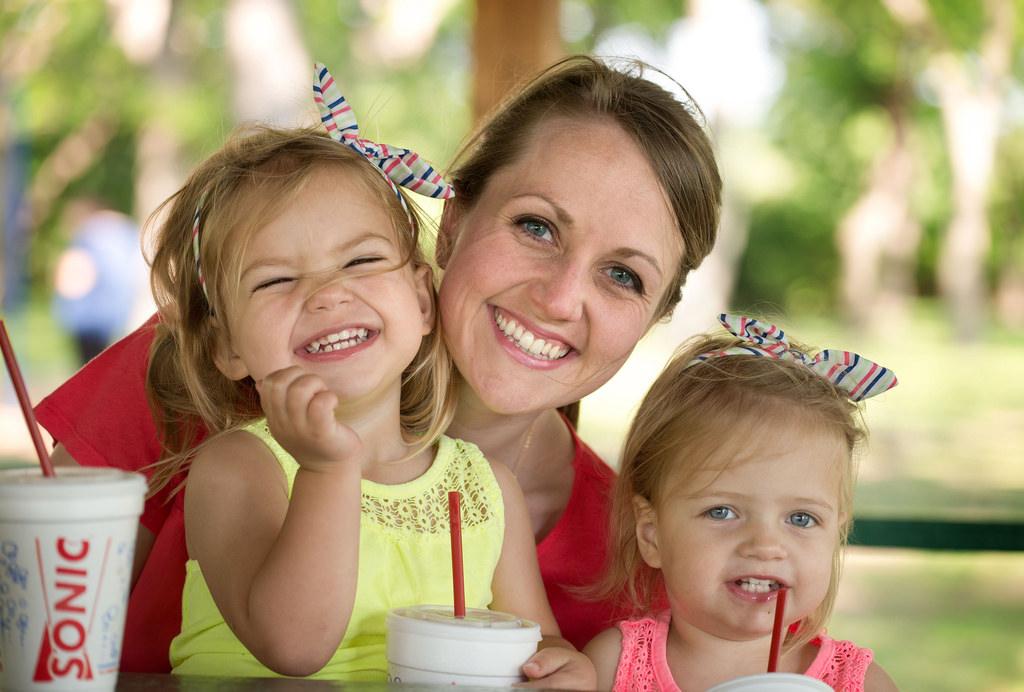 PRIORITY 4
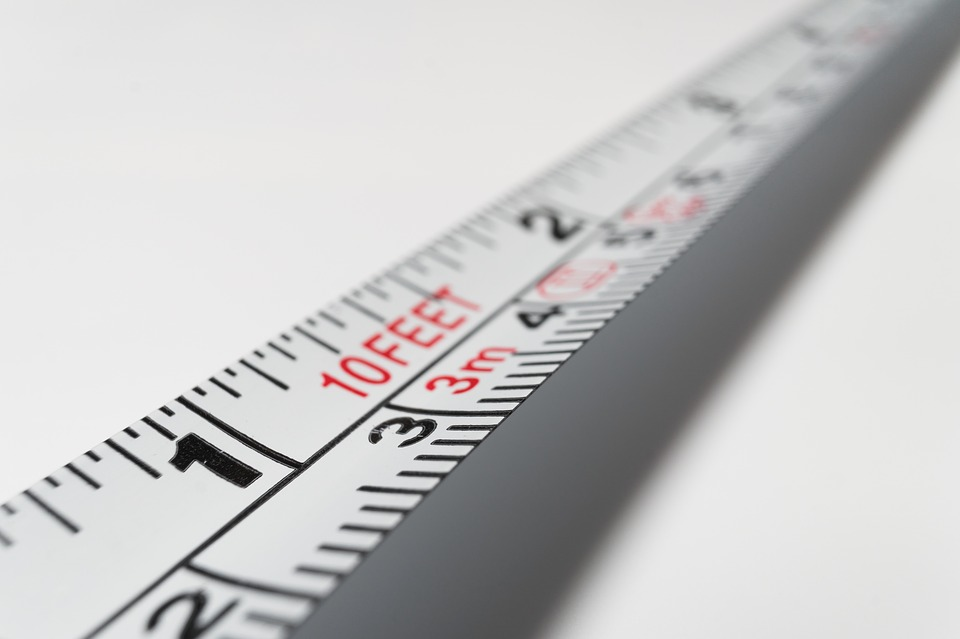 Measure progress and adjust as necessary.